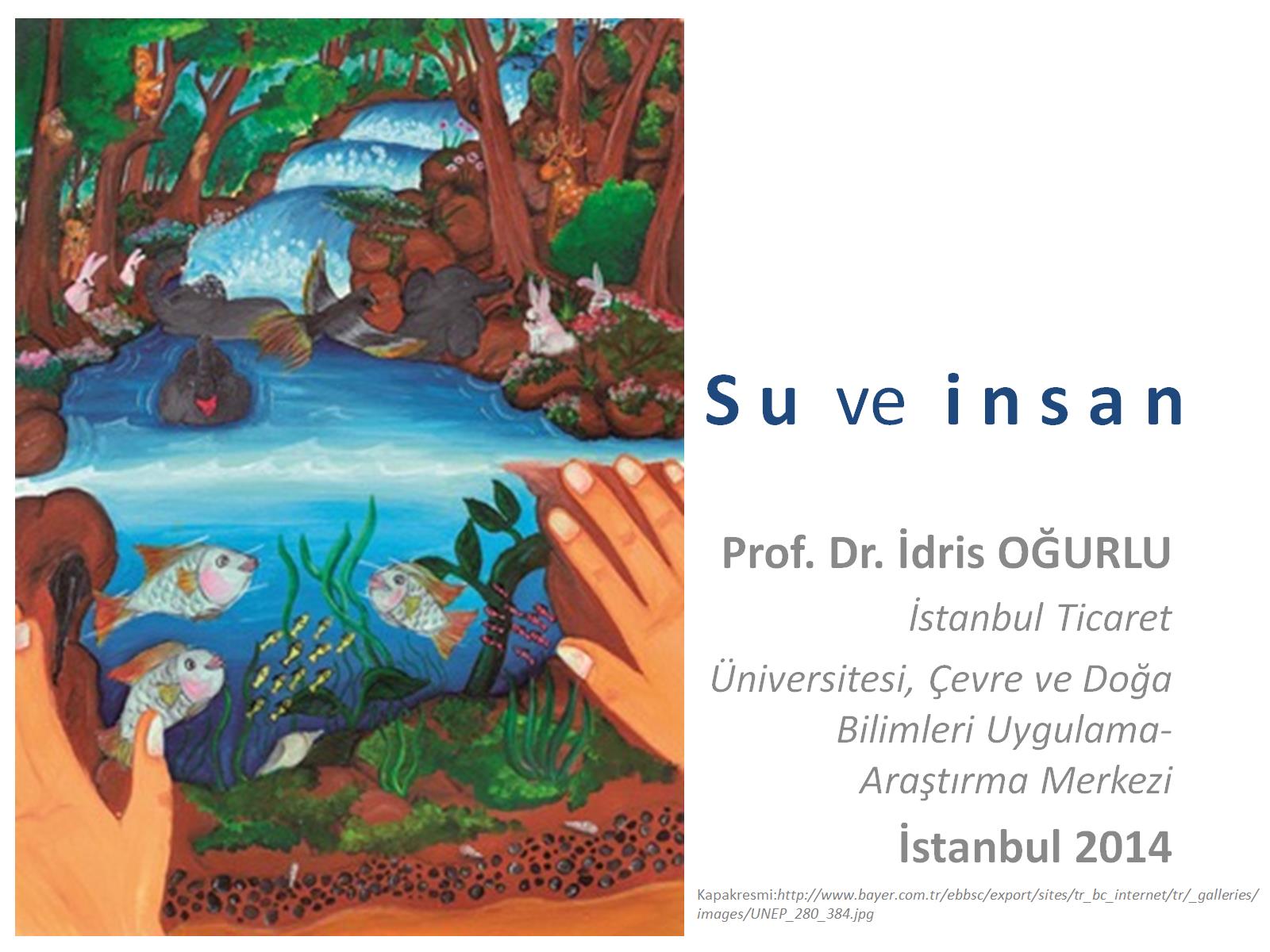 S u  ve  i n s a n
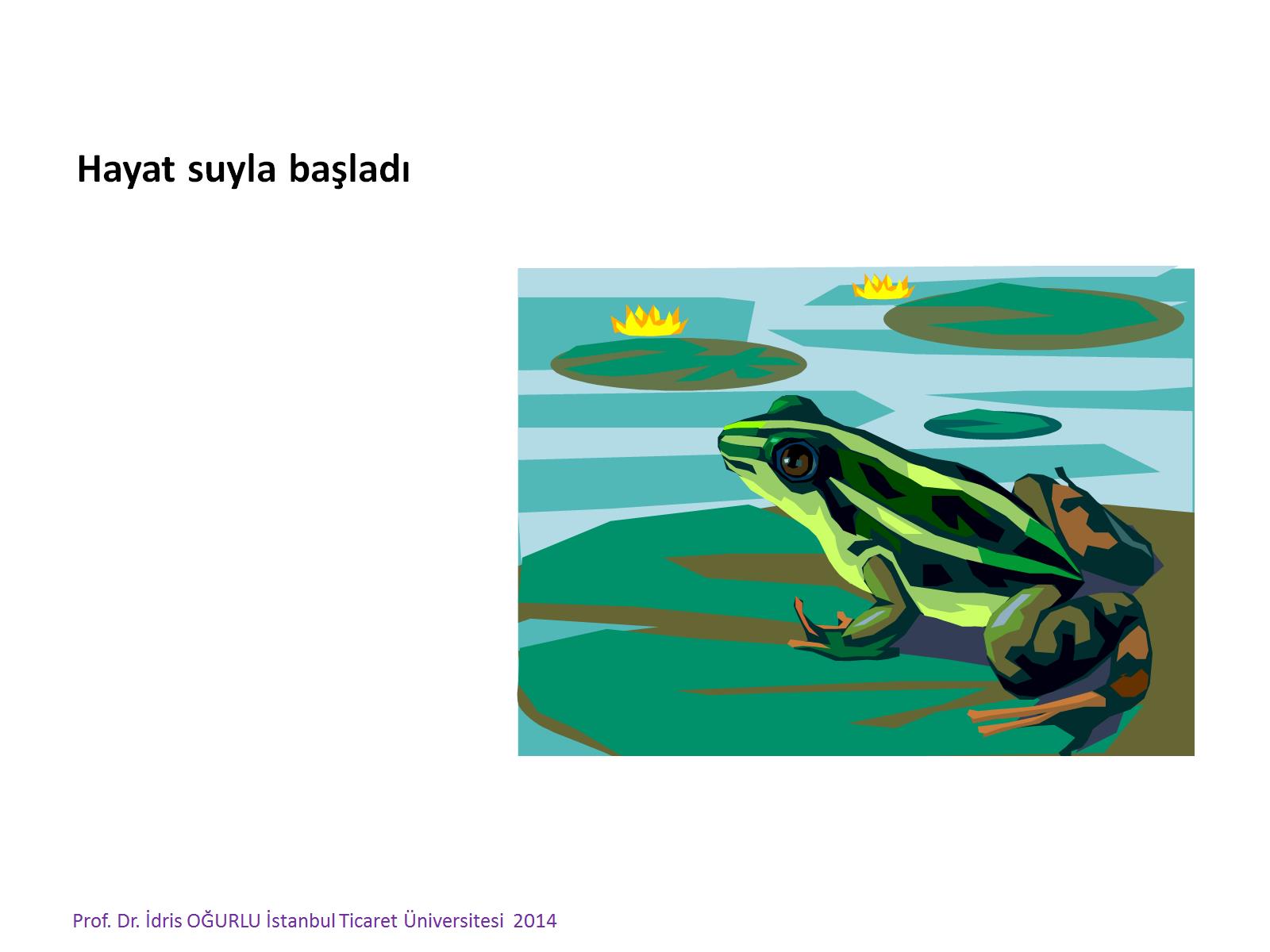 Hayat suyla başladı
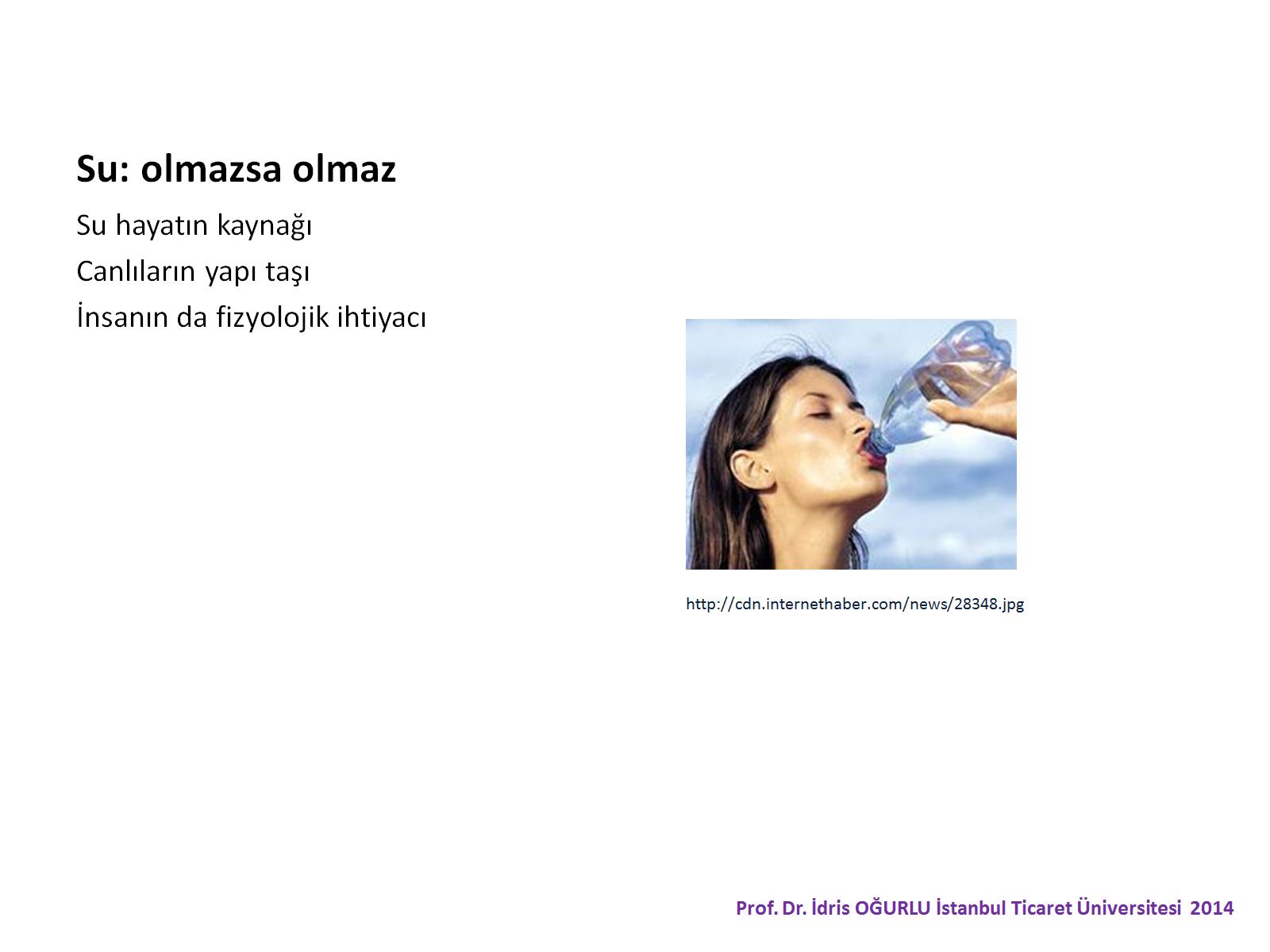 Su: olmazsa olmaz
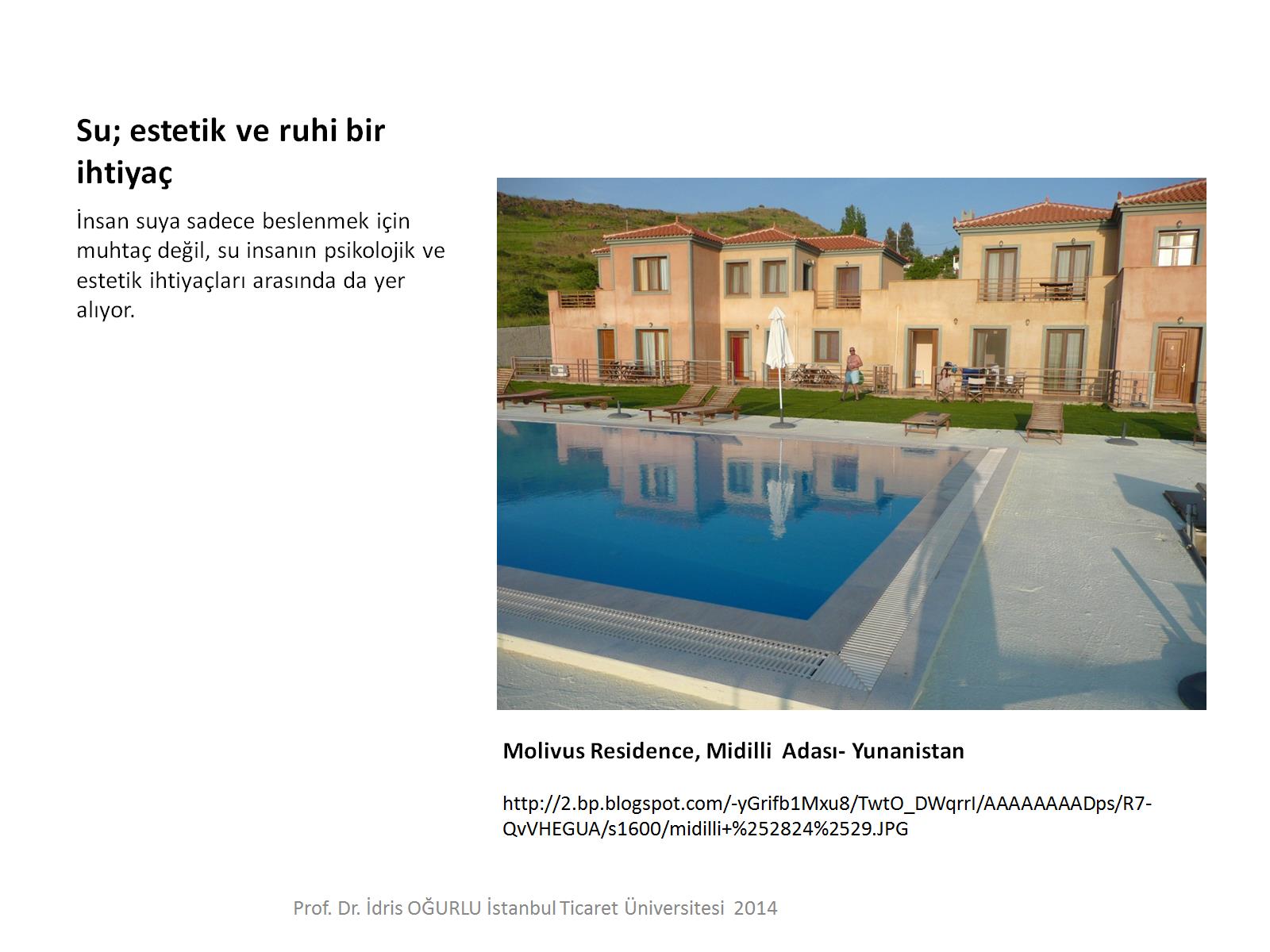 Su; estetik ve ruhi bir ihtiyaç
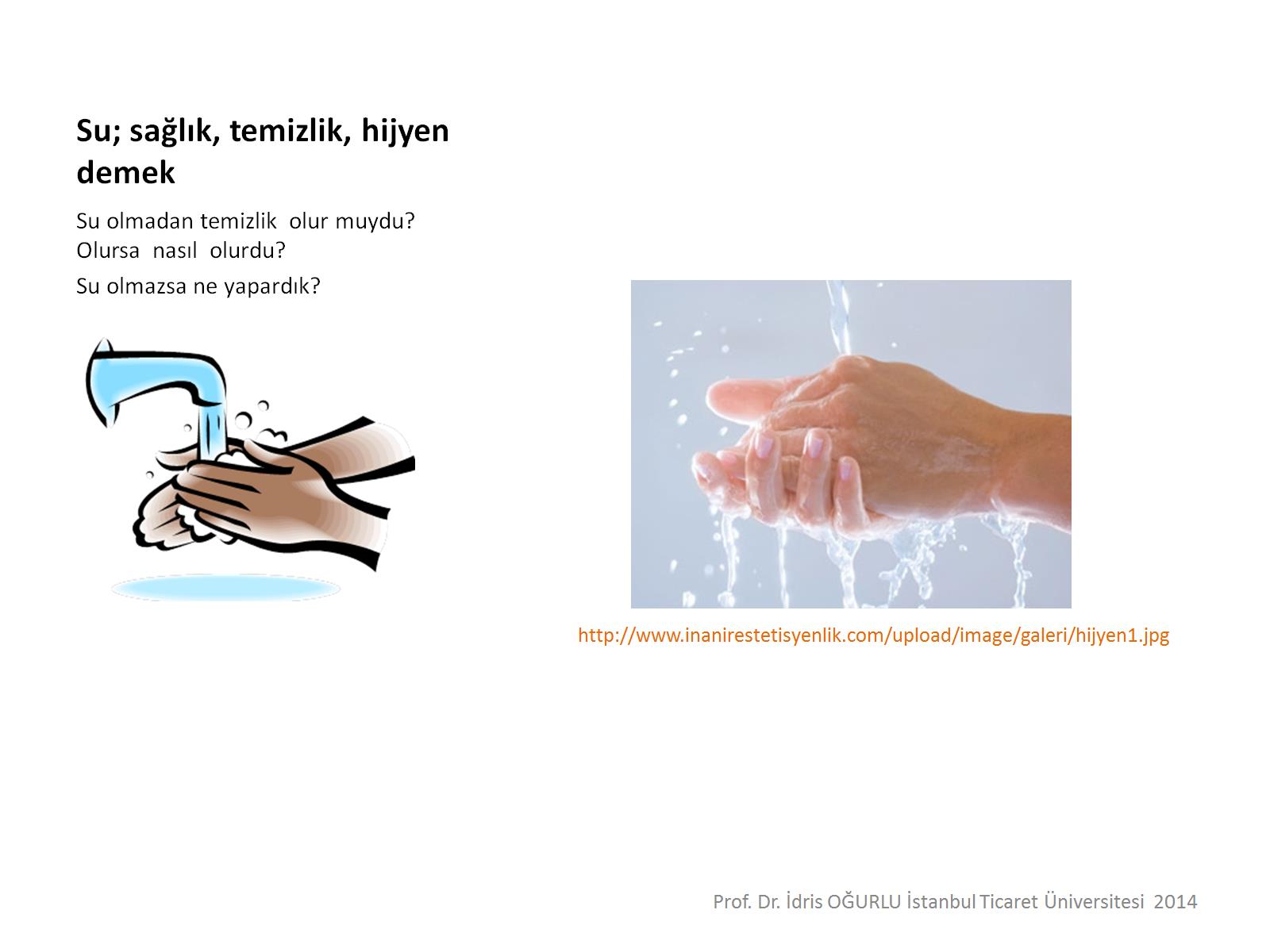 Su; sağlık, temizlik, hijyen demek
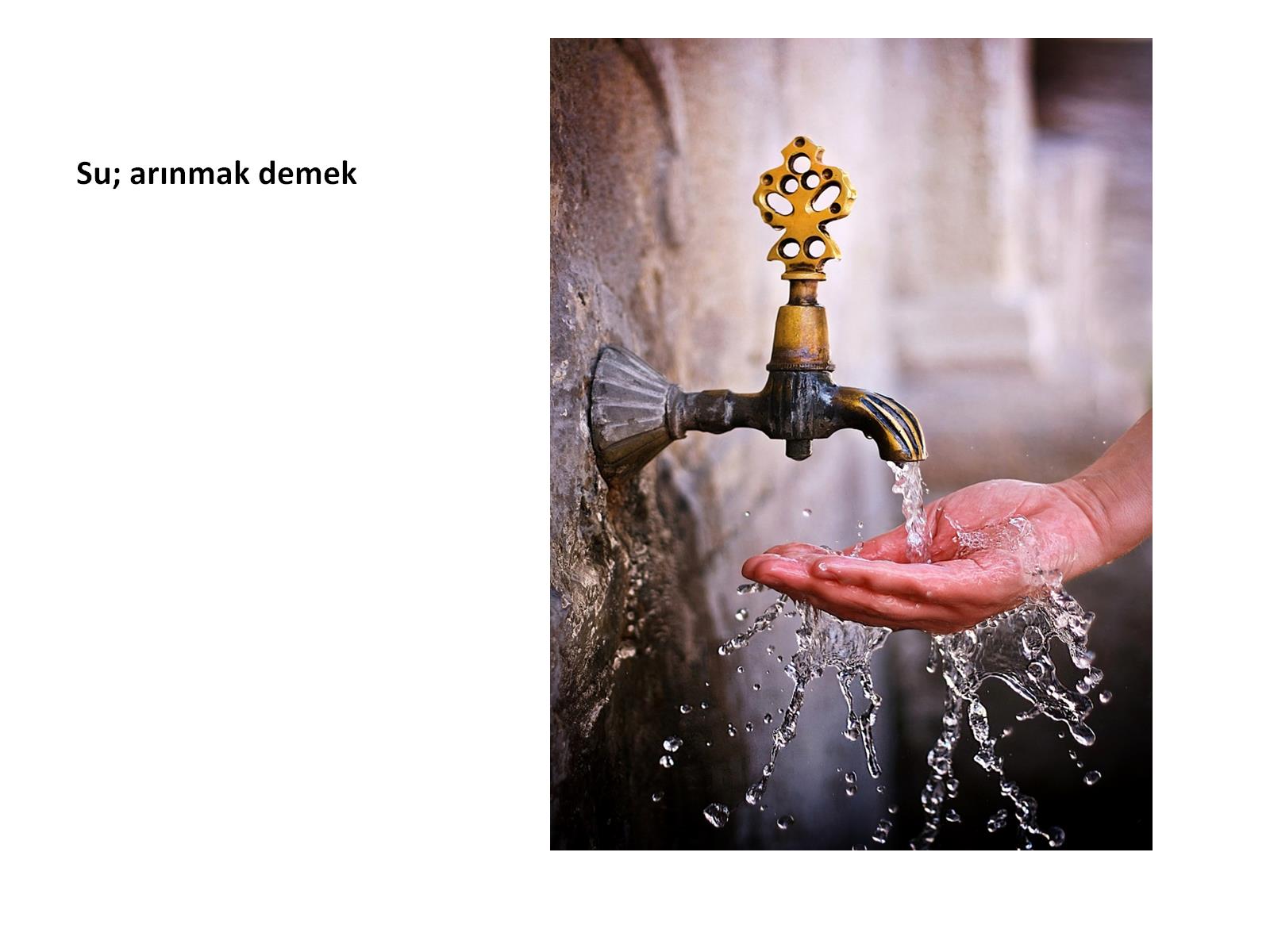 Su; arınmak demek
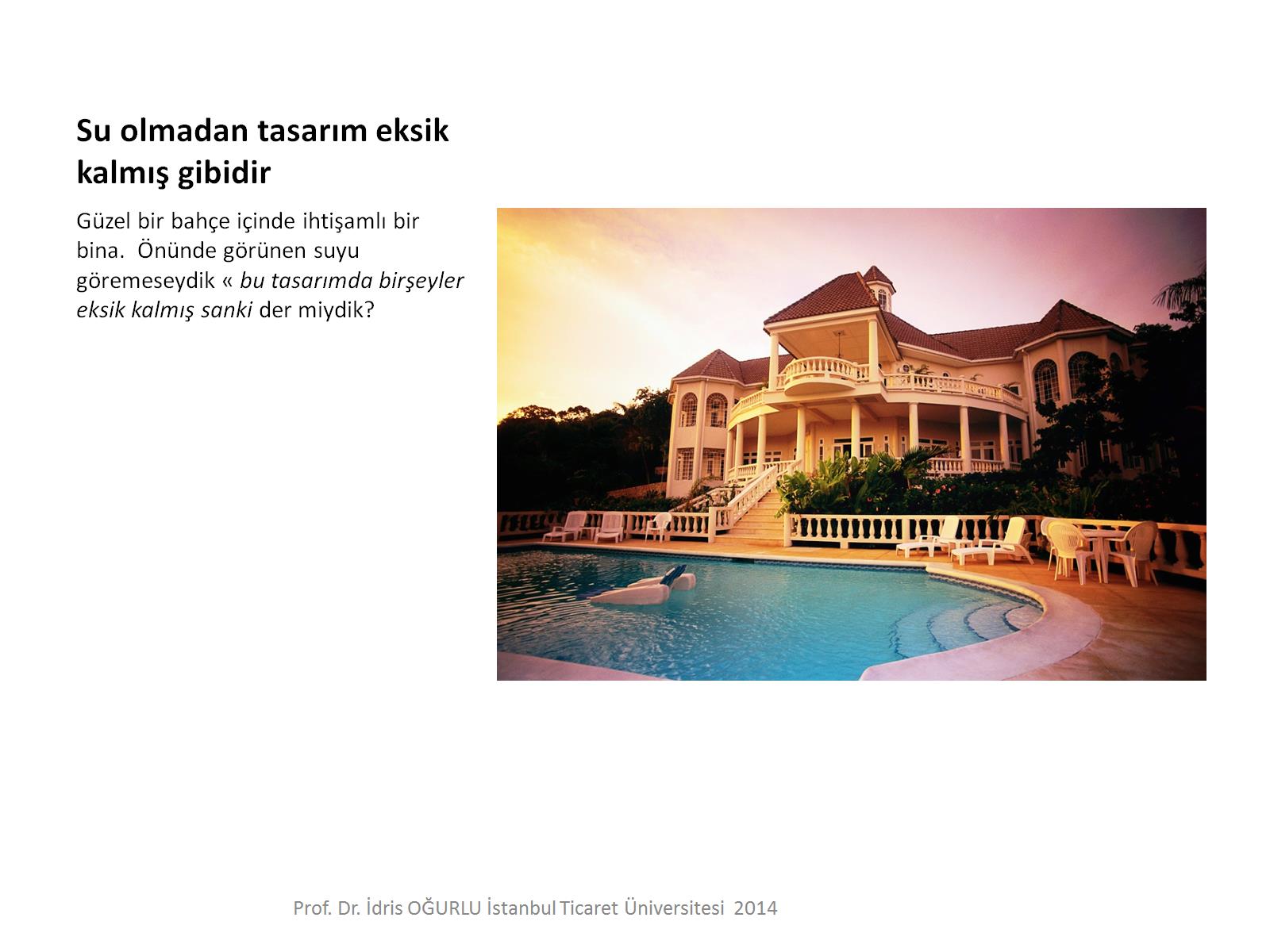 Su olmadan tasarım eksik kalmış gibidir
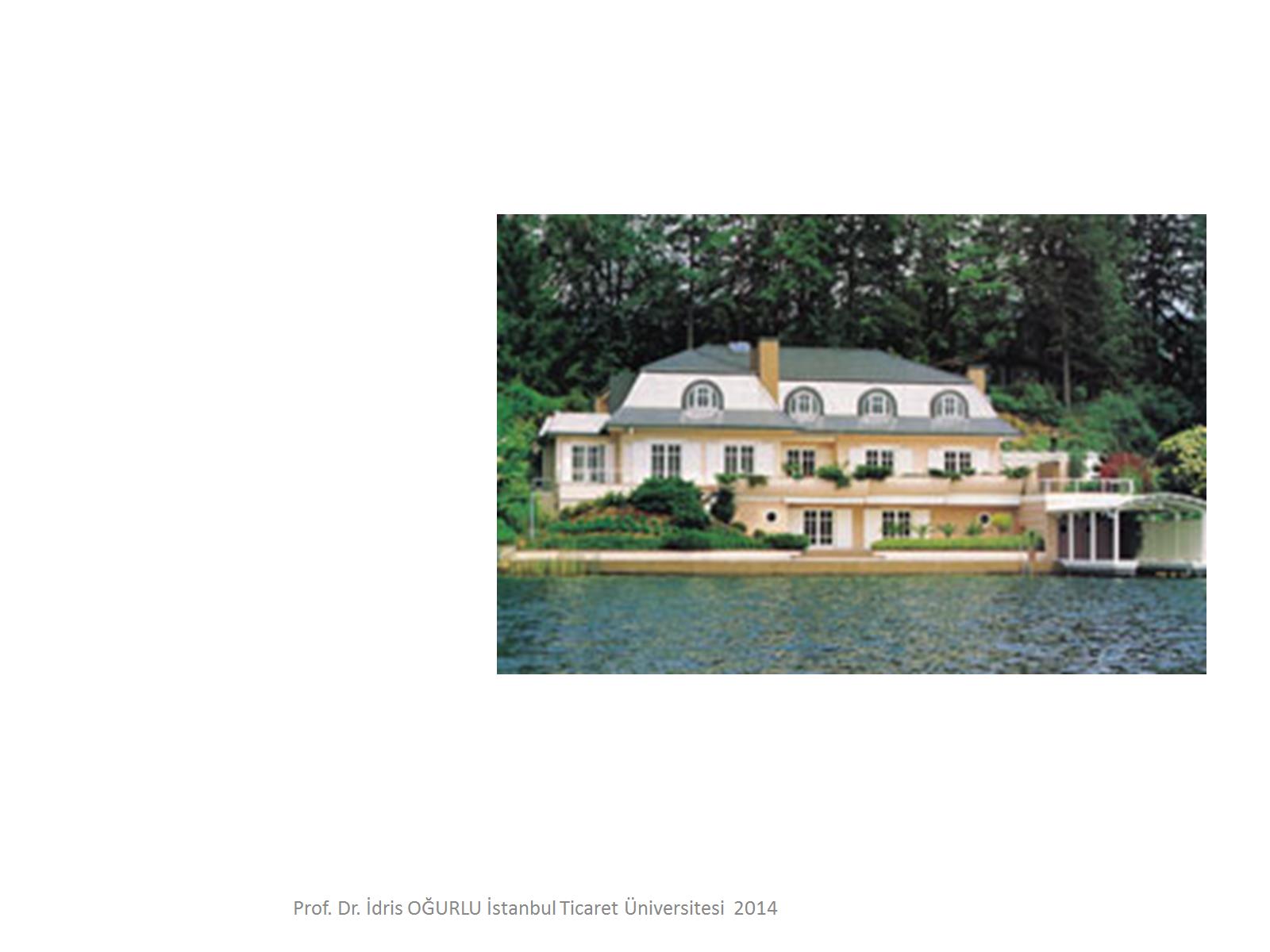 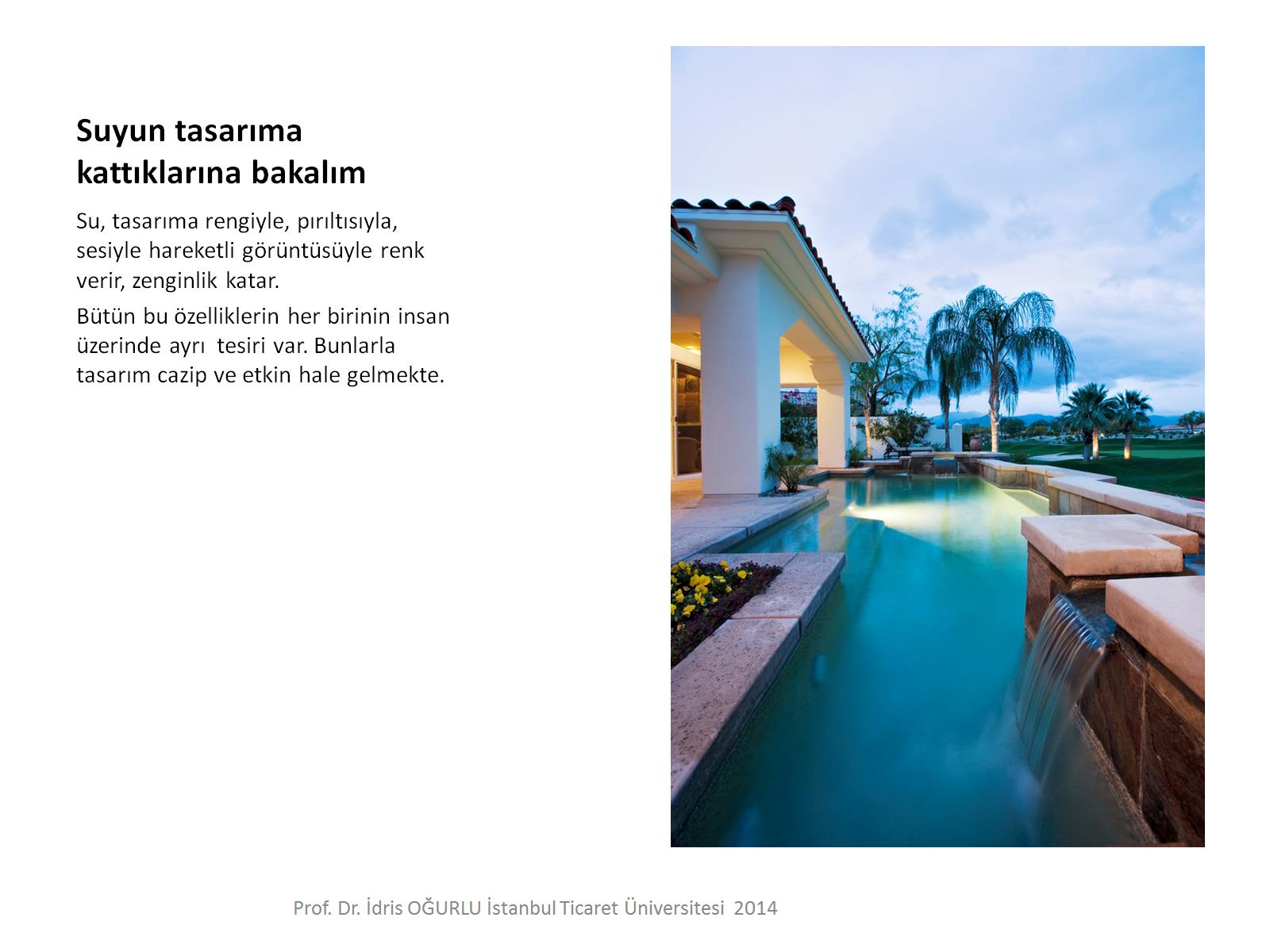 Suyun tasarıma kattıklarına bakalım
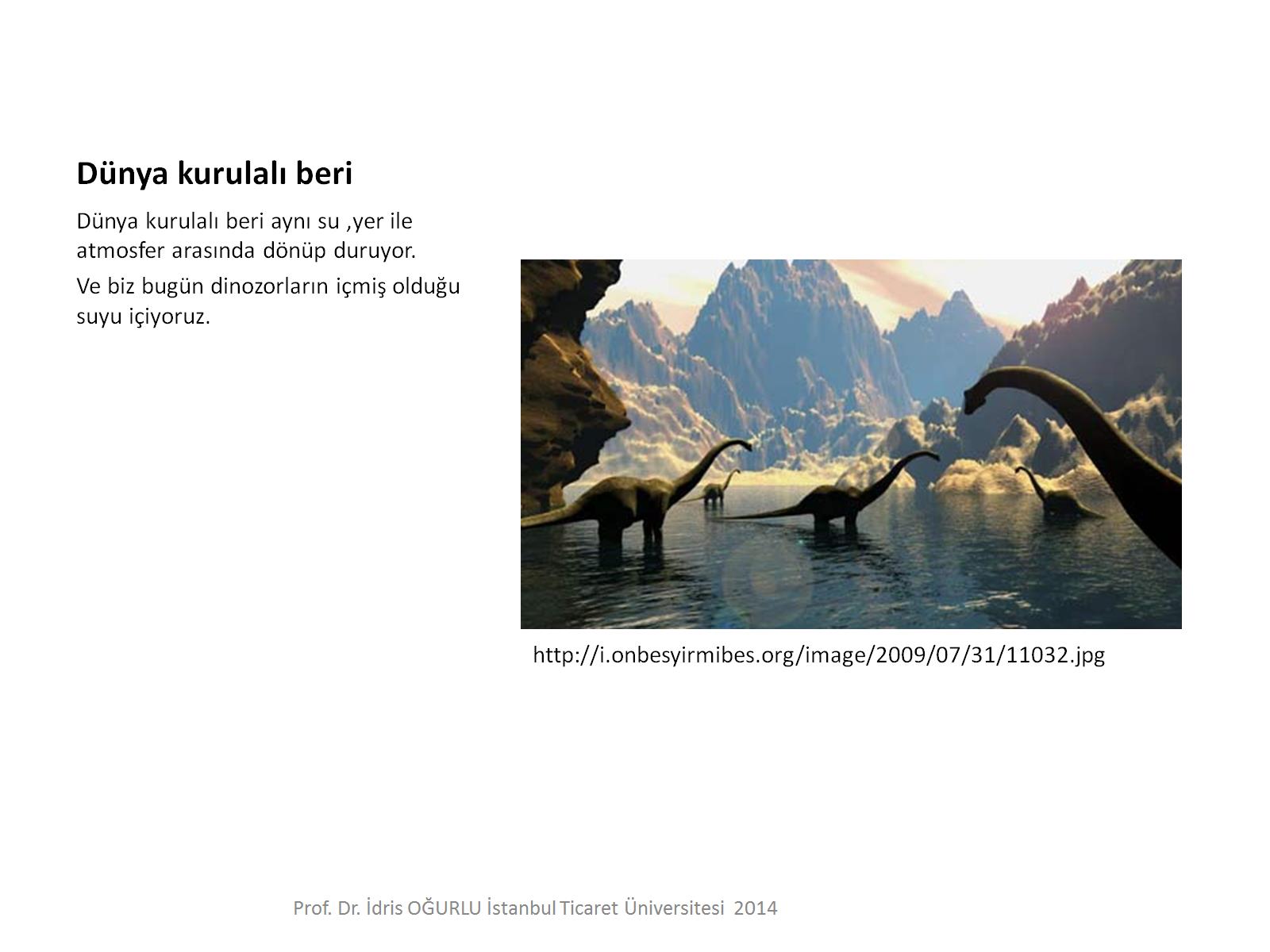 Dünya kurulalı beri
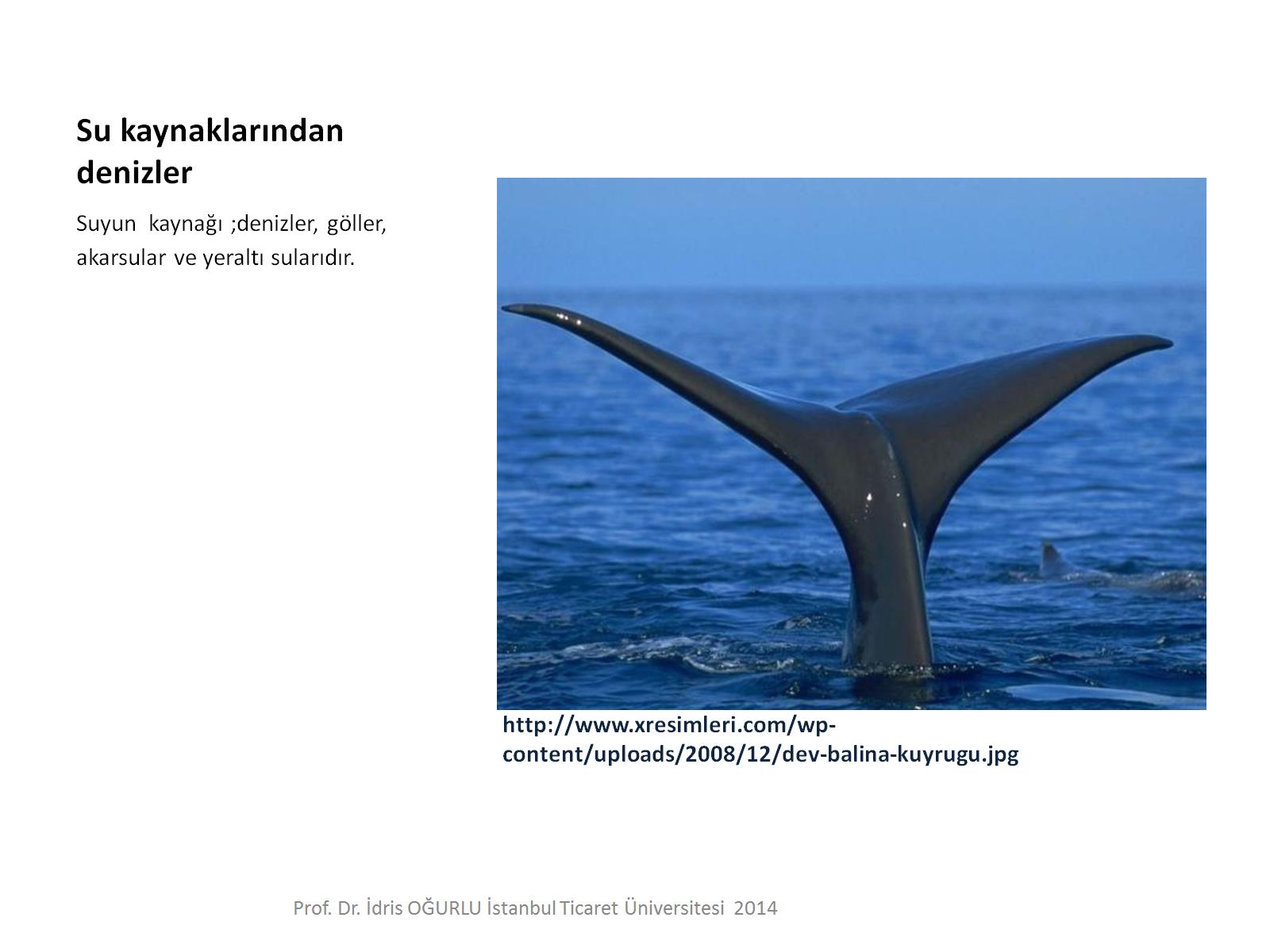 Su kaynaklarından denizler
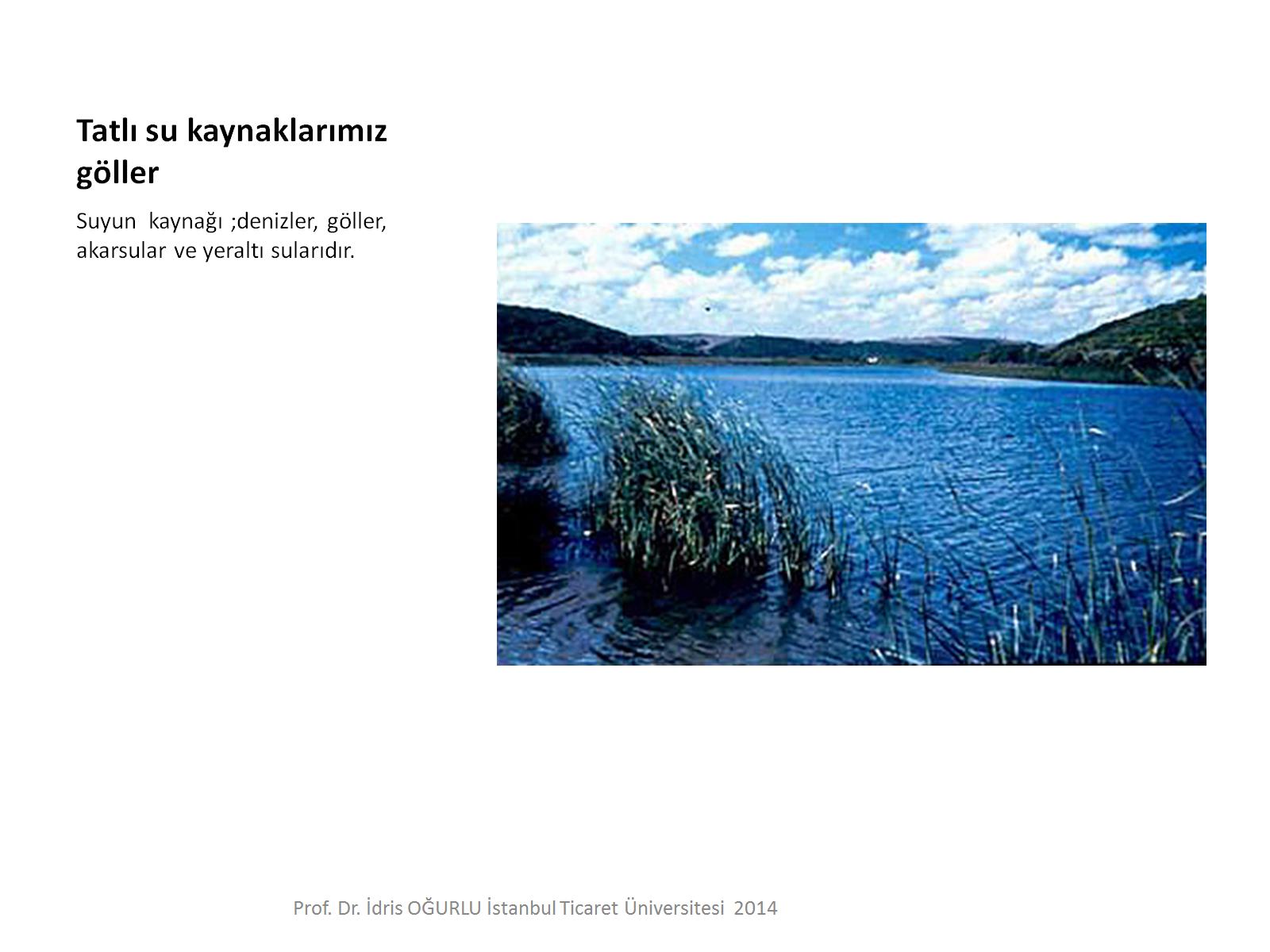 Tatlı su kaynaklarımız göller
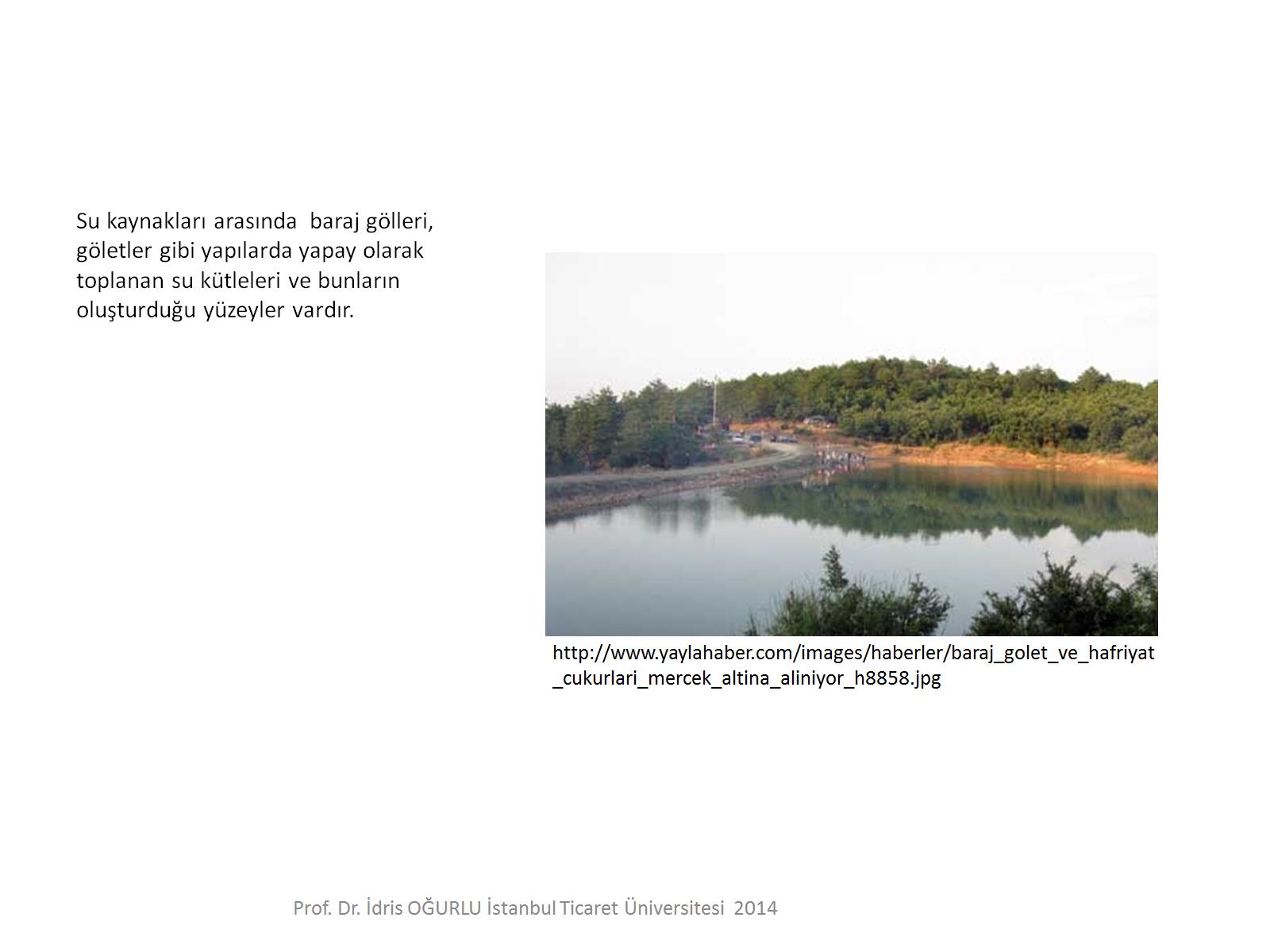 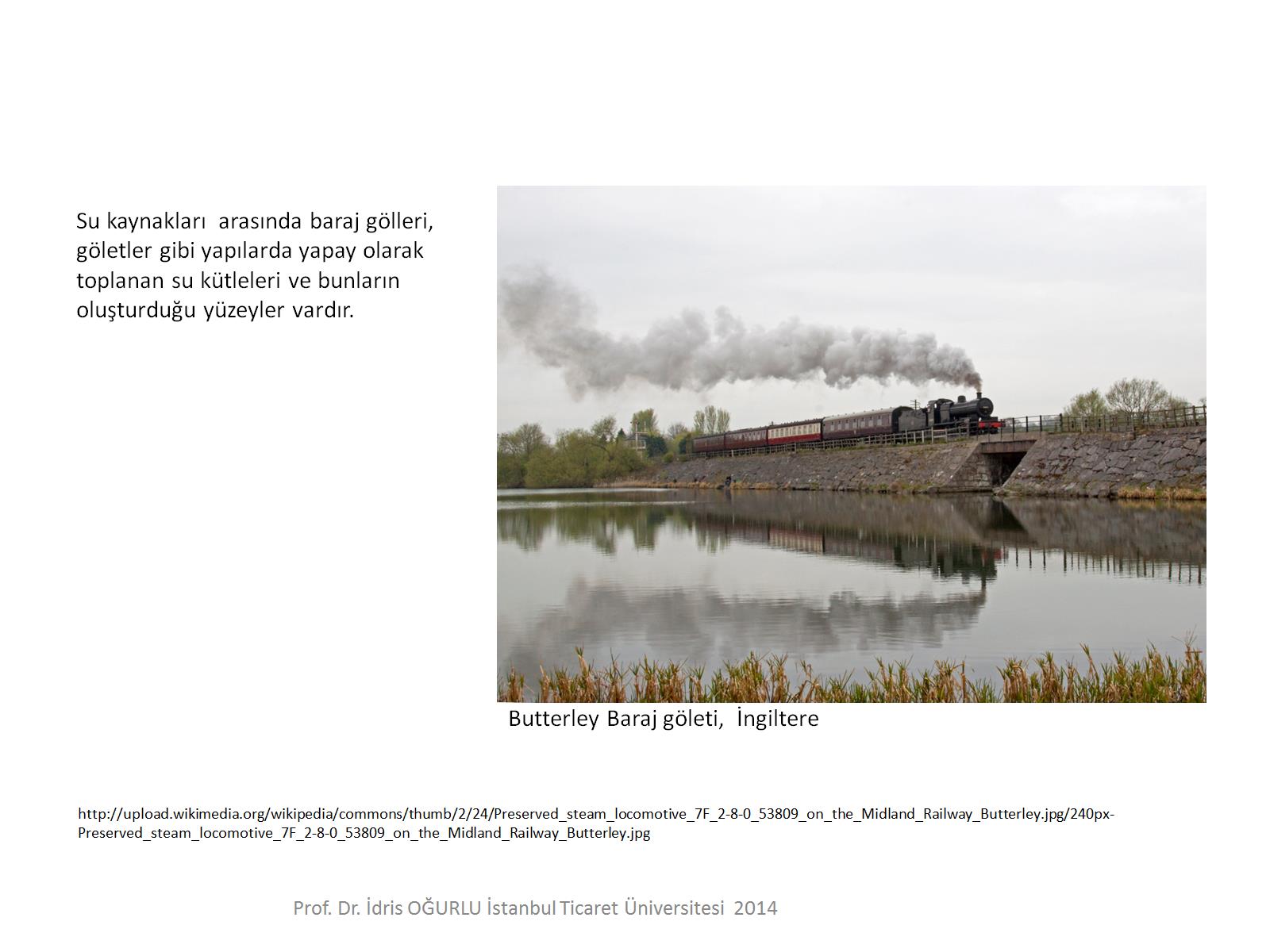 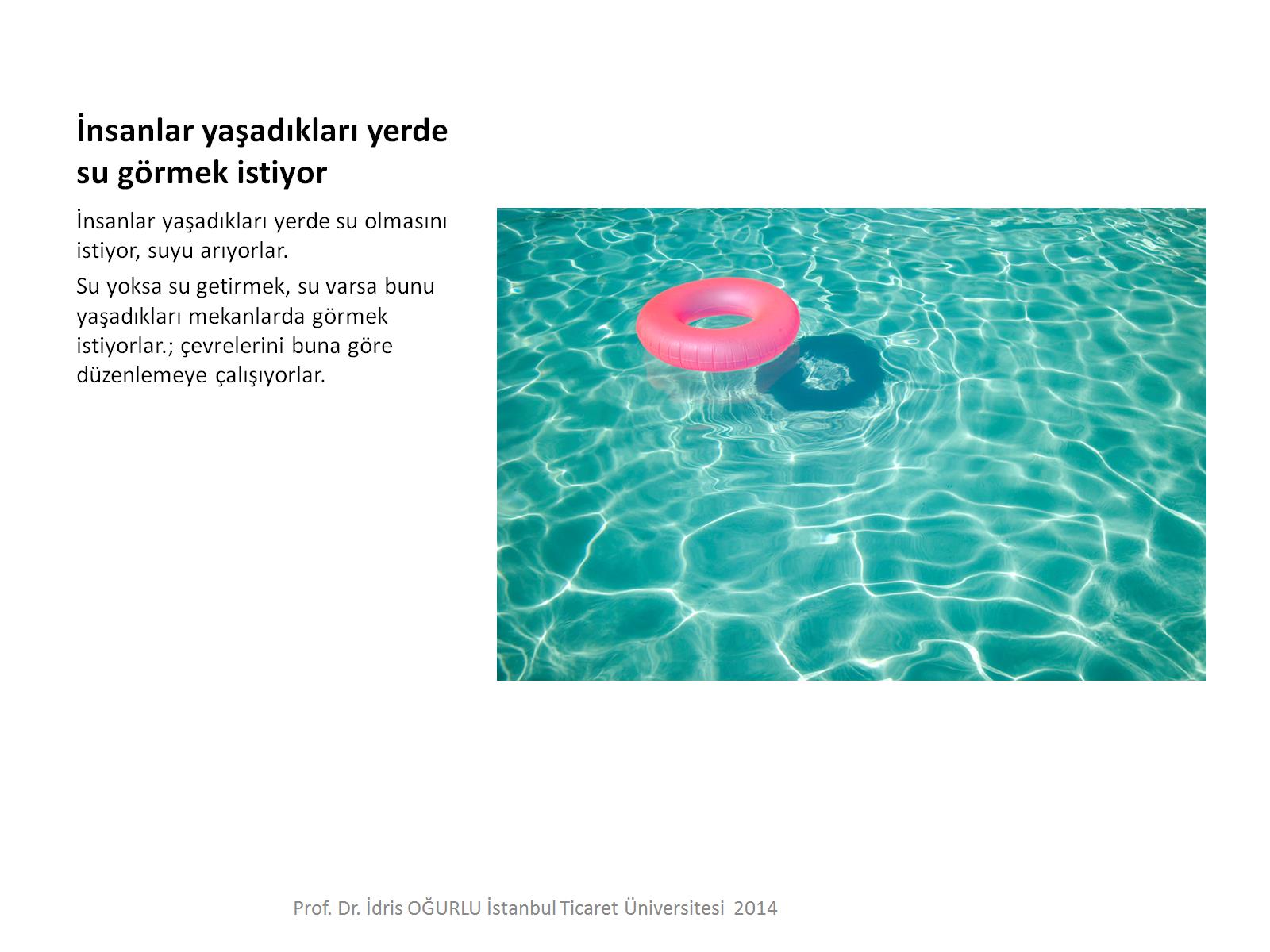 İnsanlar yaşadıkları yerde su görmek istiyor
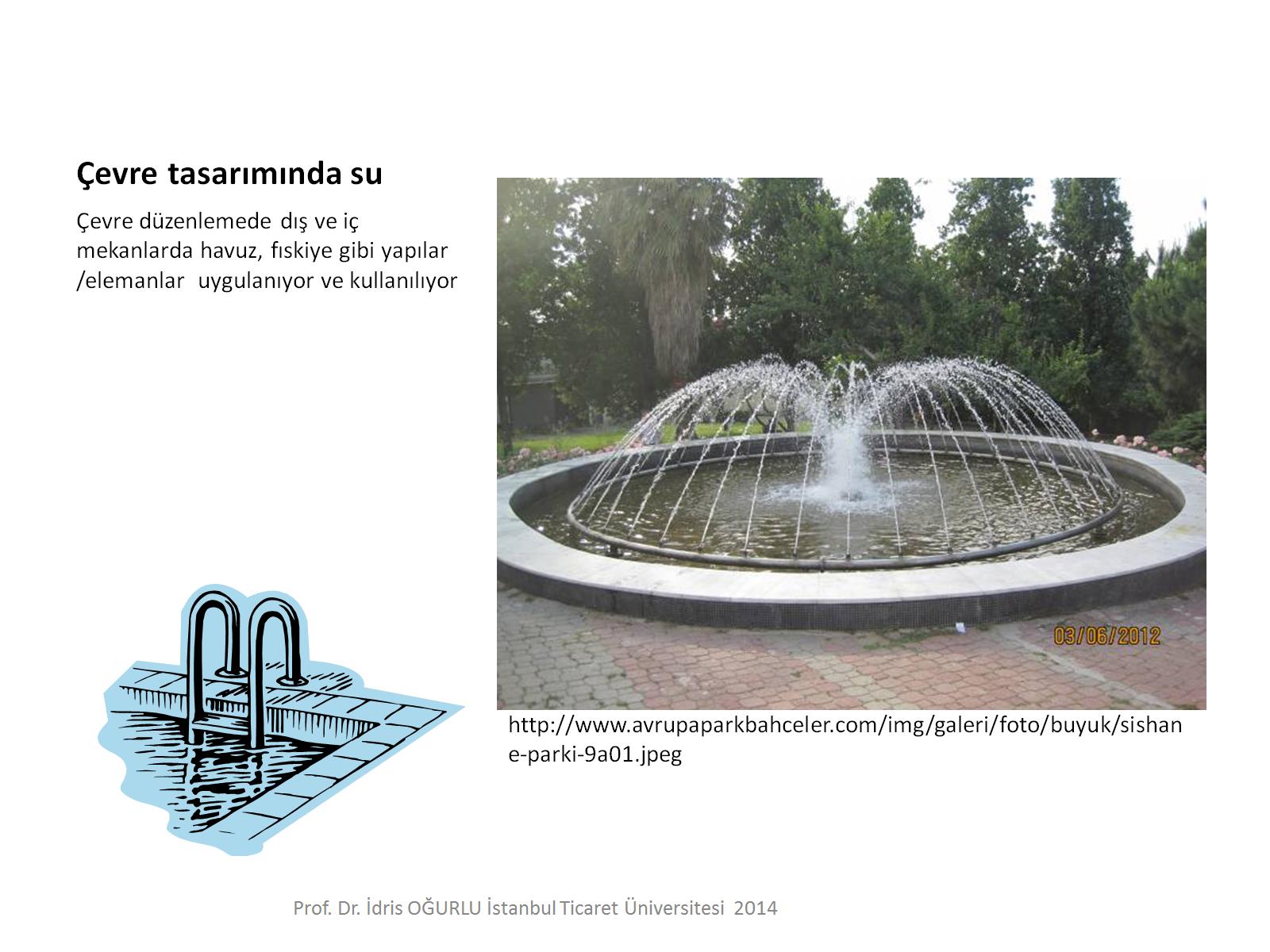 Çevre tasarımında su
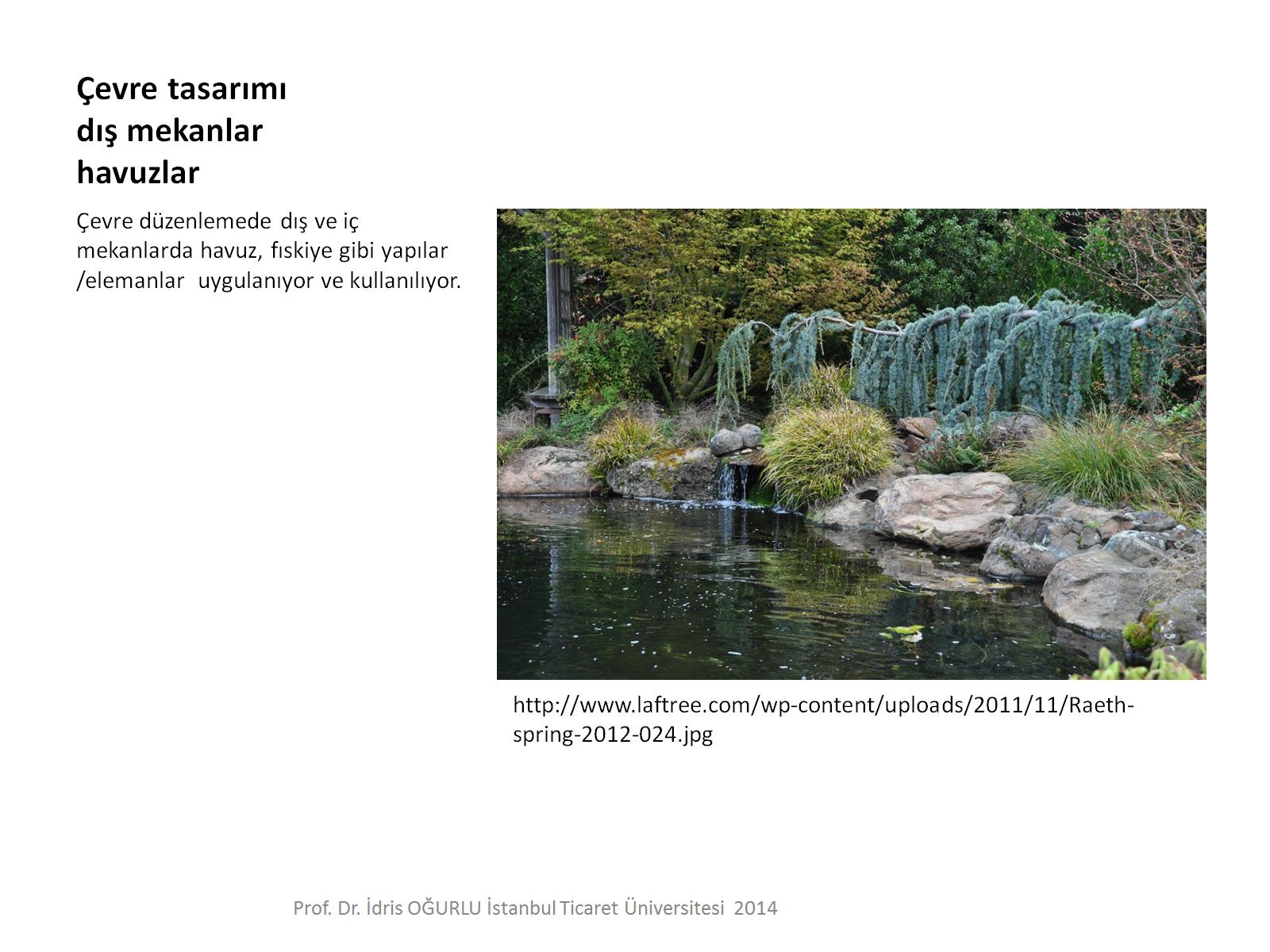 Çevre tasarımıdış mekanlar havuzlar
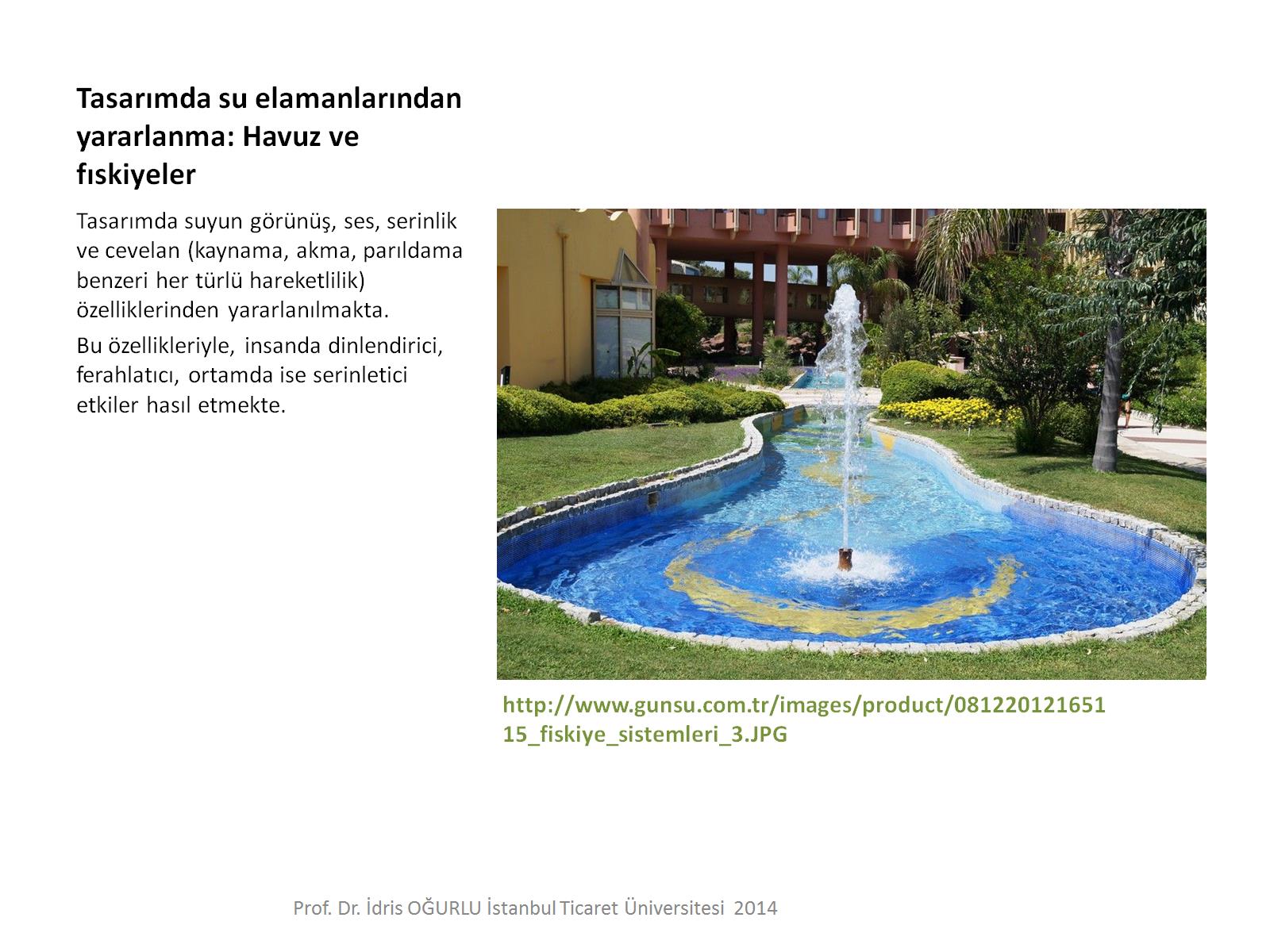 Tasarımda su elamanlarından yararlanma: Havuz ve fıskiyeler
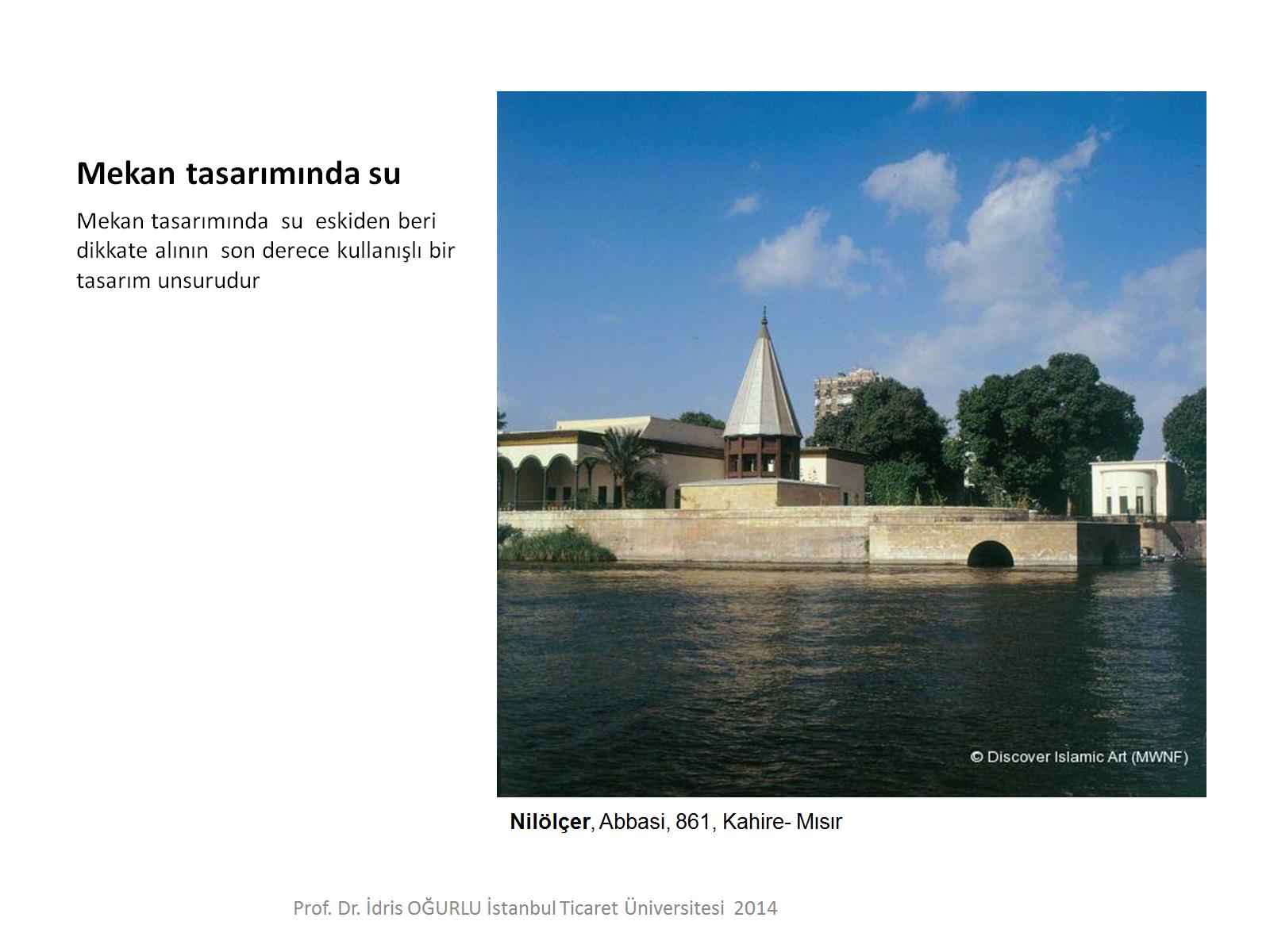 Mekan tasarımında su
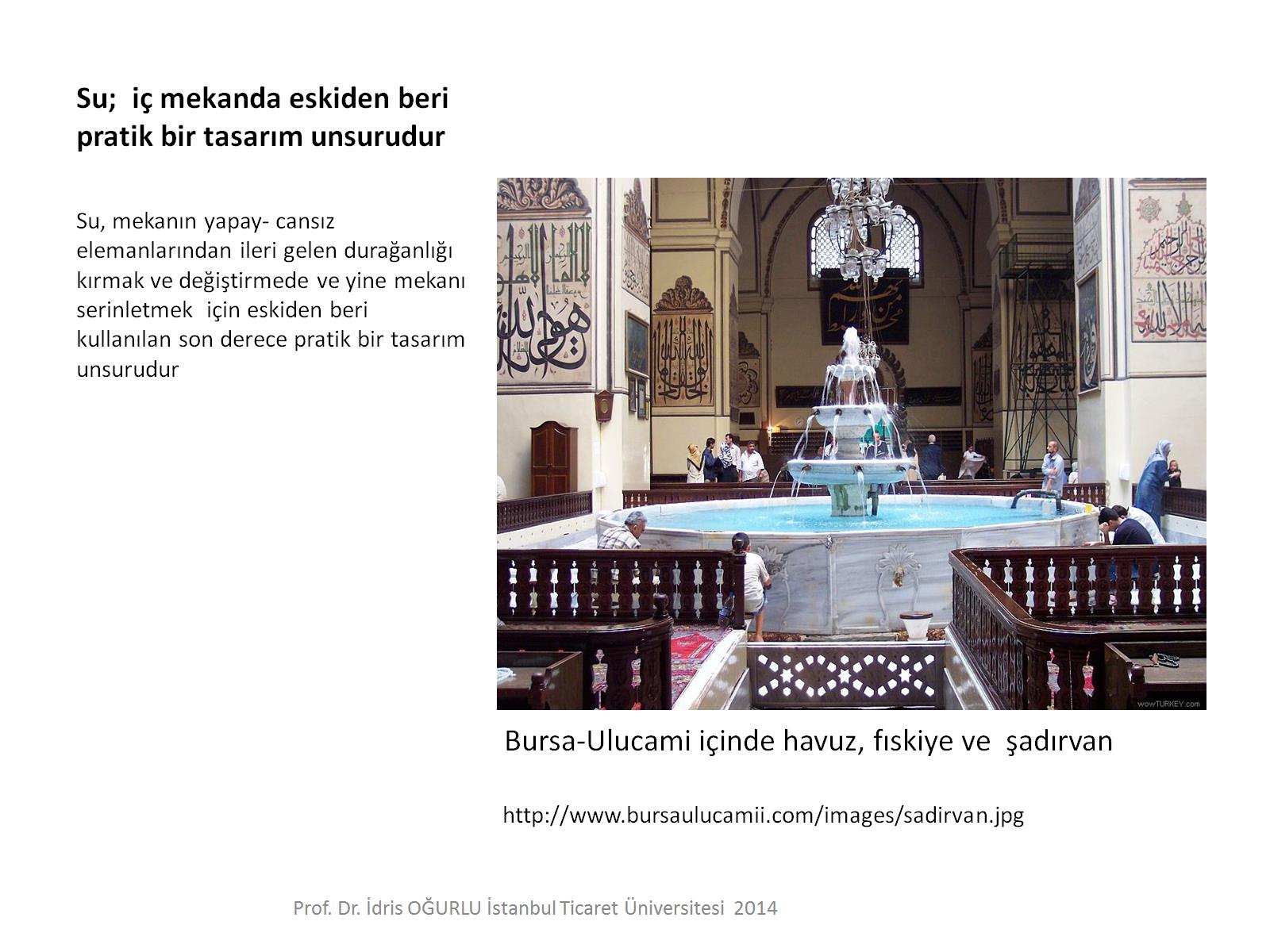 Su;  iç mekanda eskiden beri pratik bir tasarım unsurudur
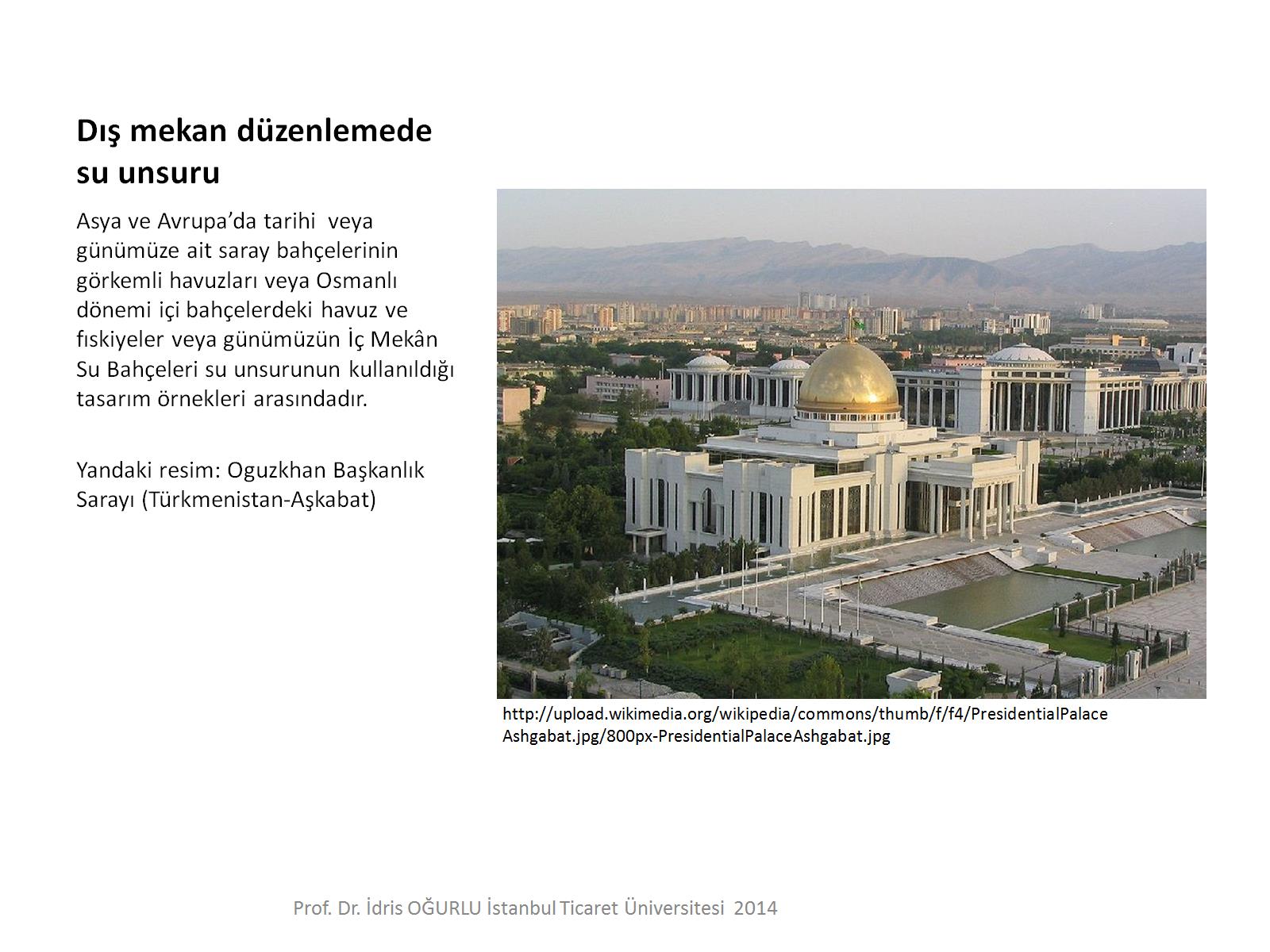 Dış mekan düzenlemede su unsuru
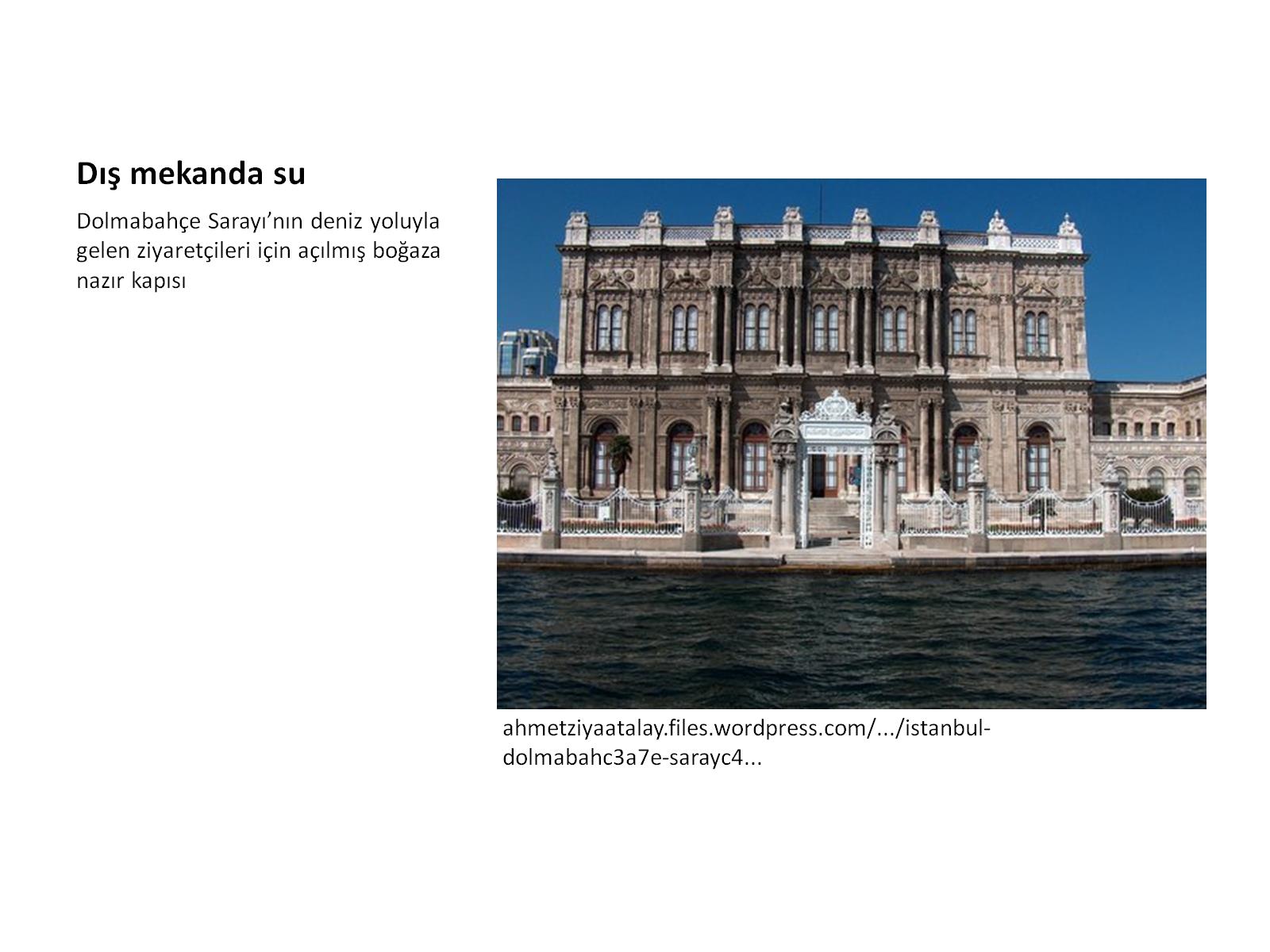 Dış mekanda su
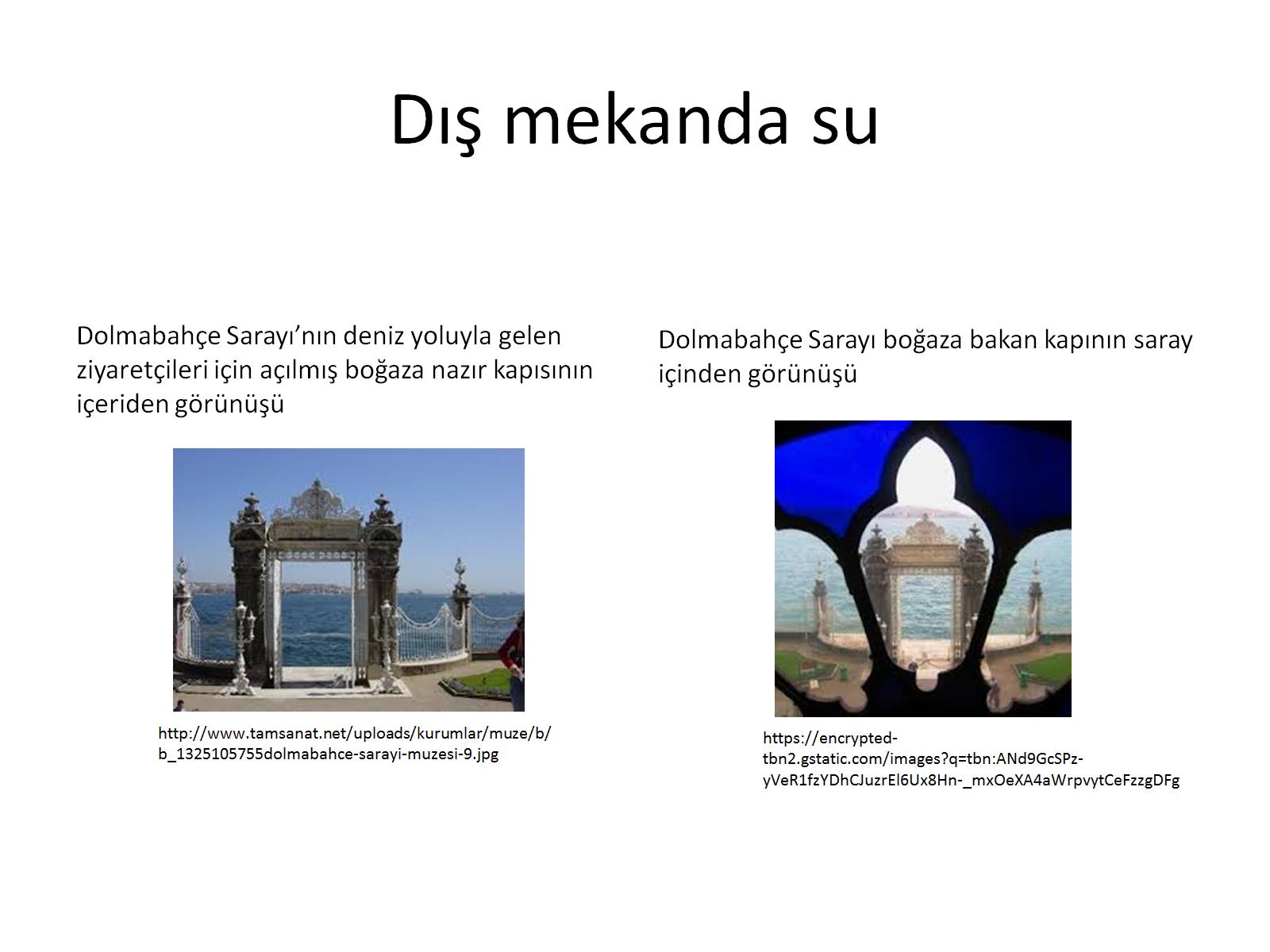 Dış mekanda su
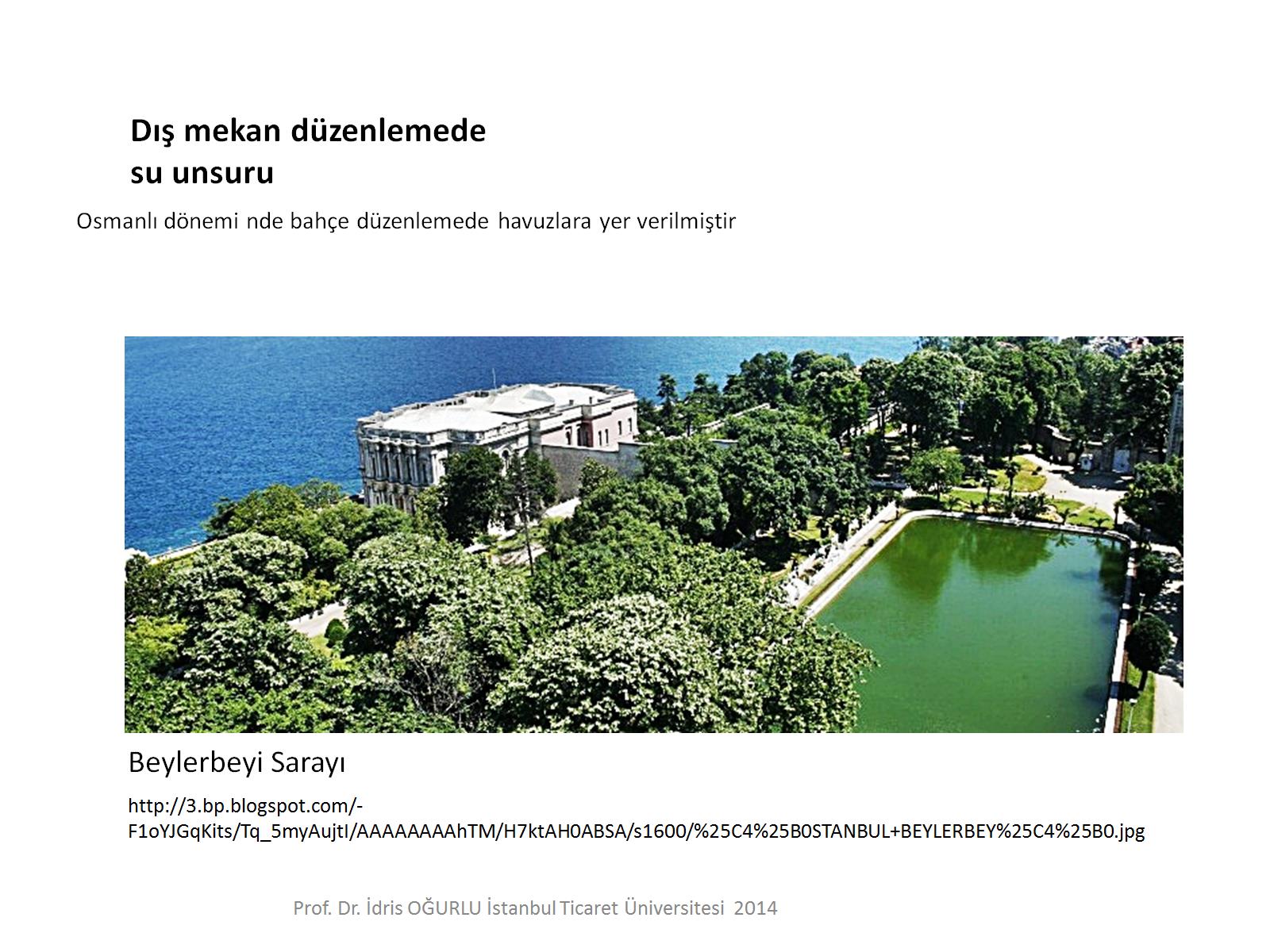 Dış mekan düzenlemede su unsuru
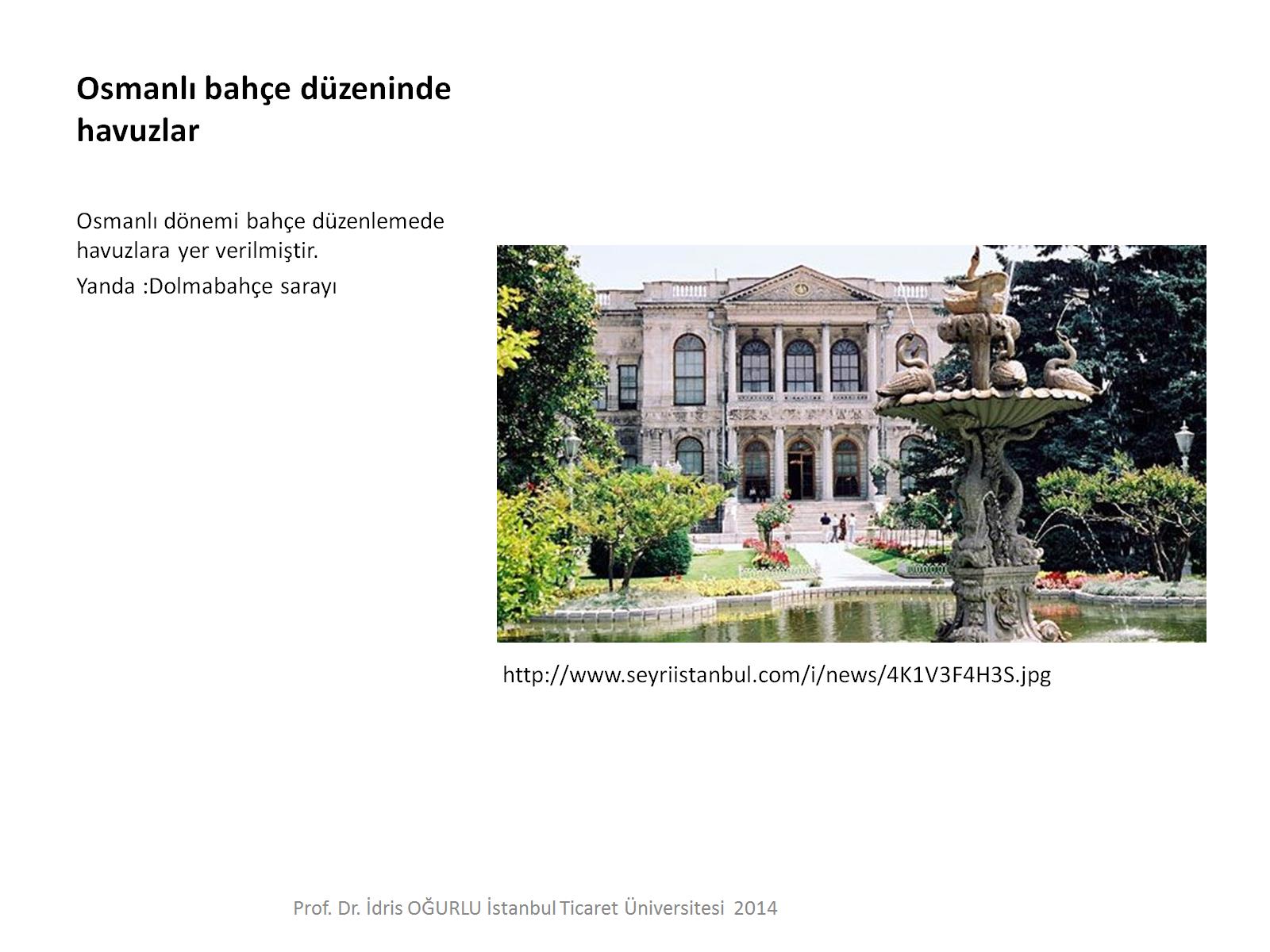 Osmanlı bahçe düzeninde havuzlar
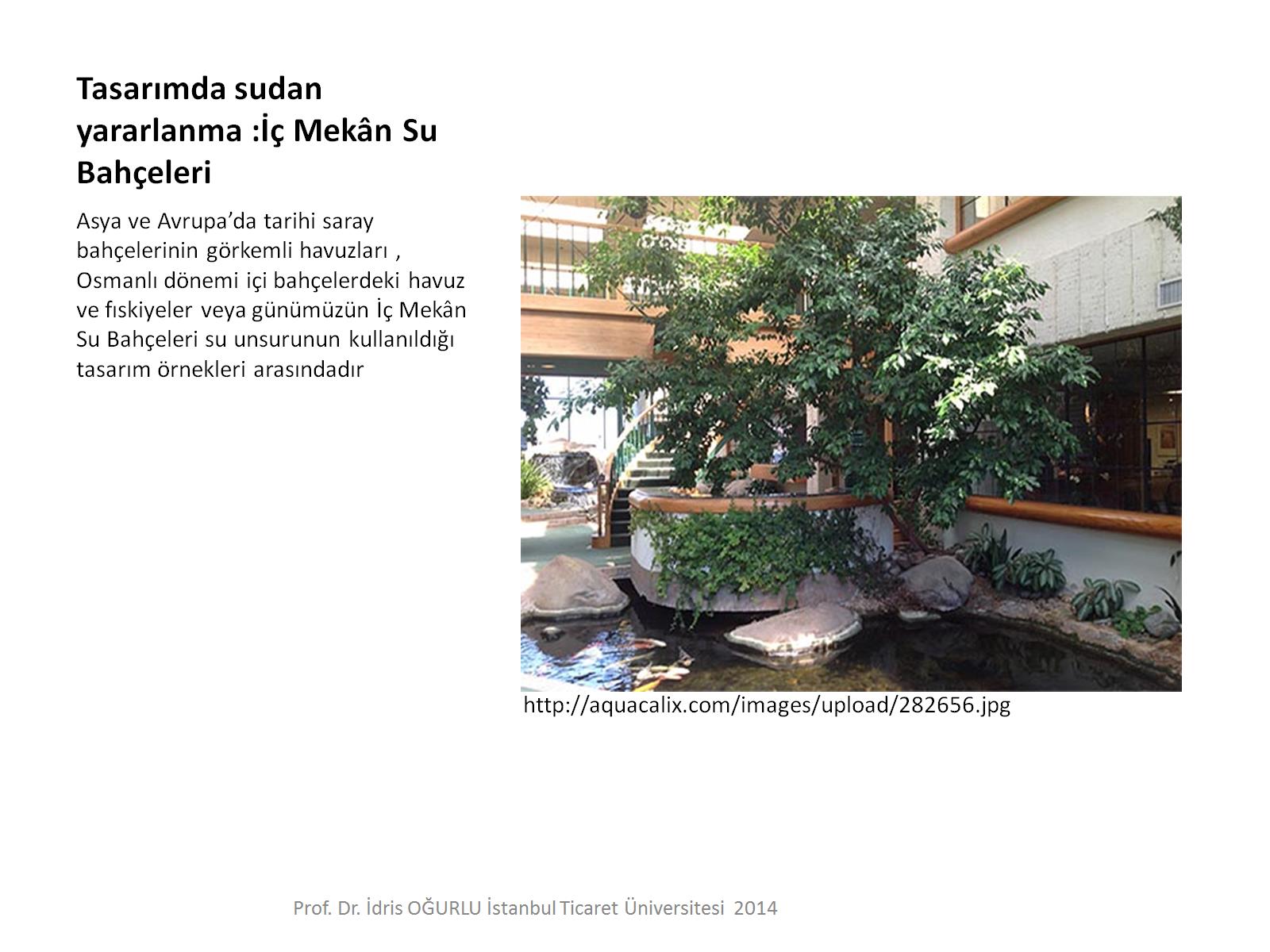 Tasarımda sudan yararlanma :İç Mekân Su Bahçeleri
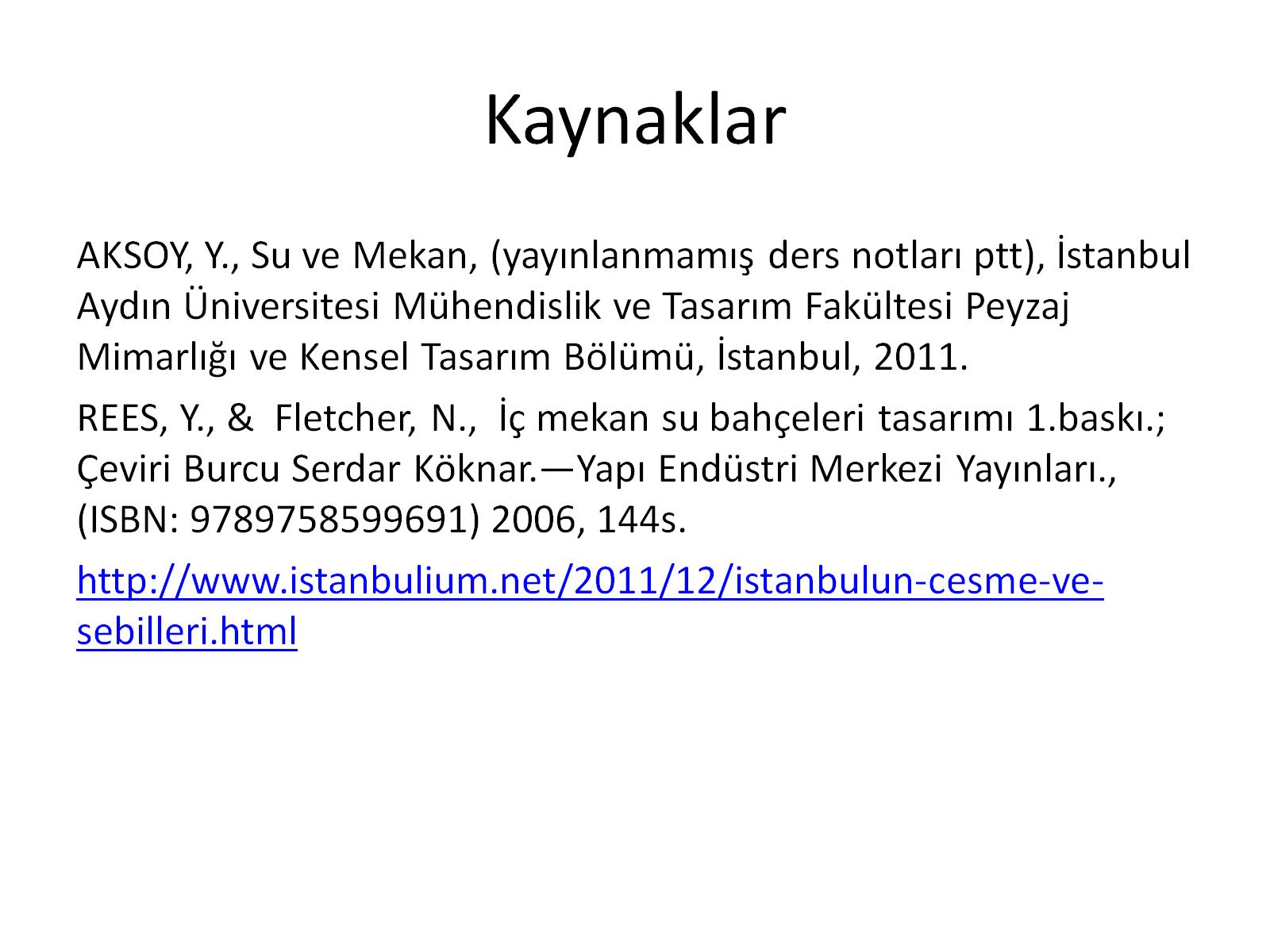 Kaynaklar